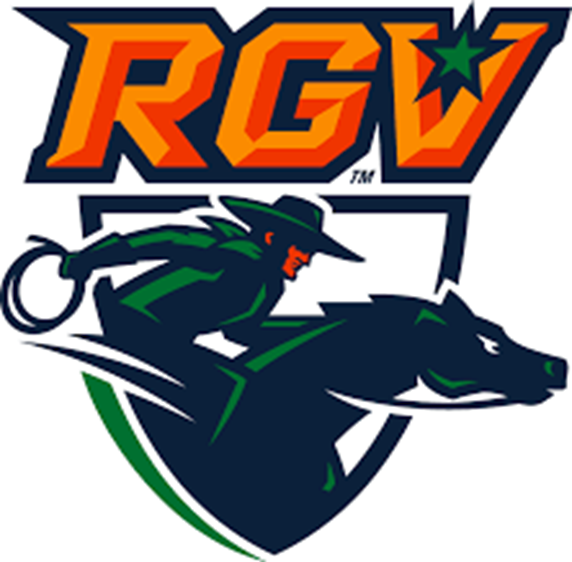 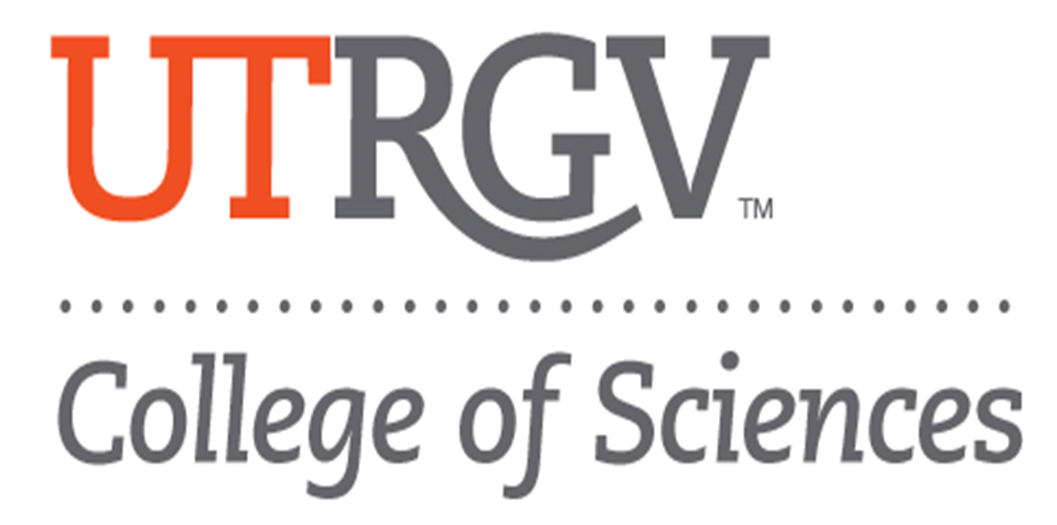 Removal of As(III) and As(V) from aqueous solution via Common Sunflower (Helianthus) 
Phytoremediation.
Irving Vazquez, Dr. JG Parsons
Department of Chemistry, The University of Texas – Rio Grande Valley
The University of Rio Grande Valley, 1201 West University Drive, Edinburg, TX 78539
Results
Abstract
Results
Phytoremediation provides a cost-effective, non-invasive technique to remove contaminants from the soil and groundwater. Sunflowers are fast growing and have a showed effective at removing various pollutants from soil, including lead and other heavy metals.  Health issues related to arsenic are mainly attributed to exposure of arsenite, whereas  arsenate is much less toxic. The common sunflower Helianthus Annuus was the species used to remove both arsenic (III) and As(V) ions from hydroponics solutions. In the present study sunflower seeds were germinated for a week, placed under the sun for a day and subsequently placed in a nutrient solution to aid the growth of the plant. After one week of growth in the nutrient solution the sunflowers were transferred to nutrient solution contaminated with either arsenite or arsenate  (at concentrations of 1 ppm, 3 ppm and 5 ppm arsenic) . The capacity of the sunflowers to absorb and store arsenic was determined based on a dry mass biases. The sunflower plants were dried and digested in nitric acid and analyzed with a Perkin Elmer Optima 8300 Inducted-Coupled Plasma Optical Emission Spectroscopy (ICP-OES) for arsenic, macronutrient and micronutrient content. The samples analysis were performed based on three different section of the plants, which were roots, stems and leaves.
B
A
Figure 5: A. As(III) accumulated in leaves of Sunflowers. B. Concentration of macronutrients accumulated in sunflowers leaves after treatment with As(III). C. Micronutrients accumulated in Sunflowers leaves after treatment with As(III).
Figure 1: A. As(III) accumulated in roots of Sunflowers. B. Concentration of macronutrients accumulated in sunflowers after 
treatment with As(III). C. Micronutrients accumulated in Sunflowers after treatment with As(III).
Methods
ICP-OES : The parameters using for the ICP-OES analysis were as follows:
















Wavelength Table of ICP-OES: 
























Digestion: Acid Digestion Method:
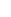 Figure 2: A. As(V) accumulated in roots of Sunflowers. B. Concentration of macronutrients accumulated in sunflowers after 
treatment with As(V). C. Micronutrients accumulated in Sunflowers after treatment with As(V).
Figure 6: A. As(V) accumulated in leaves of Sunflowers. B. Concentration of macronutrients accumulated in sunflowers leaves after treatment with As(V). C. Micronutrients accumulated in Sunflowers leaves after treatment with As(V).
Discussion
Control and Contaminated Plants:

Variation in accumulation of micronutrients and macronutrients after the treatment. 

1 ppm, 3ppm, 5ppm As (lll) Plants (Roots ):
150 – 470ppm of As was absorbed.
1 ppm, 3ppm, 5ppm As (lll) Plants (Stem):
45- 220ppm of As was absorbed.
1 ppm, 3ppm, 5ppm As (lll) Plants (Leaves):
20 -130 ppm of As was absorbed.
1 ppm, 3ppm, 5ppm As (V) Plants (Roots ):
150 – 400ppm of As was absorbed.
1 ppm, 3ppm, 5ppm As (V) Plants (Stem):
55- 300ppm of As was absorbed.
1 ppm, 3ppm, 5ppm As (V) Plants (Leaves):
30 -160 ppm of As was absorbed.

Roots:

Recorded the highest absorption of Arsenic (V) and (lll).
Figure 3: A. As(III) accumulated in Stems of Sunflowers. B. Concentration of macronutrients accumulated in sunflowers stems after treatment with As(III). C. Micronutrients accumulated in Sunflower stems after treatment with As(III).
Acknowledgements
This project was supported by the National Institute of General Medical Sciences-award number 1R25GM100866 (RKD and JGP).
The USDA IFSEEN program, the UTRGV Deans office of the College of Science, The UTRGV high scholars, the Welch Foundation, and the UTRGV RISE program for their support through their grants.
Acid digestion to dissolve sample into solution for ICP-OES analysis
5ml of Nitric Acid were added to sample powder on hotplates until evaporation point. When solution reduces to 1ml, samples were taking off and  2ml of Hydrogen Peroxide were added until evaporation point on hot plates. When solution reduces to 1ml or almost nothing 20 ml of 3% Nitric Acid were added, samples were cool down and placed on special tubes for ICP-OES analysis.
Figure 4: A. As(V) accumulated in Stems of Sunflowers. B. Concentration of macronutrients accumulated in sunflowers stems after treatment with As(V). C. Micronutrients accumulated in Sunflower stems after treatment with As(V).
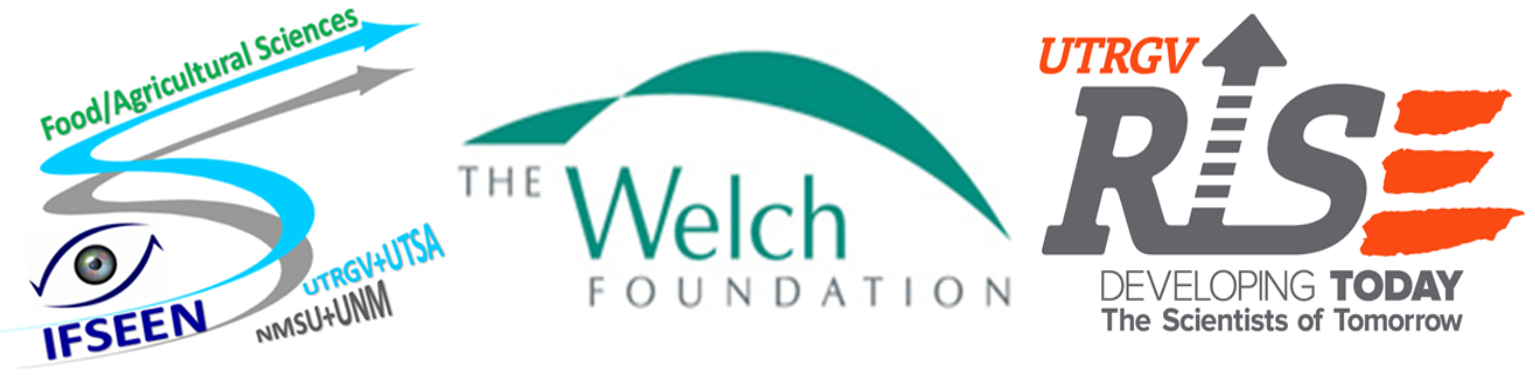